79
Gunning's 10 Principles for Clear Writing
Robert GunningThe Technique of Clear Writing(New York, NY: McGraw Hill, 1952)
Dr. Rick Griffith • Singapore Bible College • BibleStudyDownloads.org
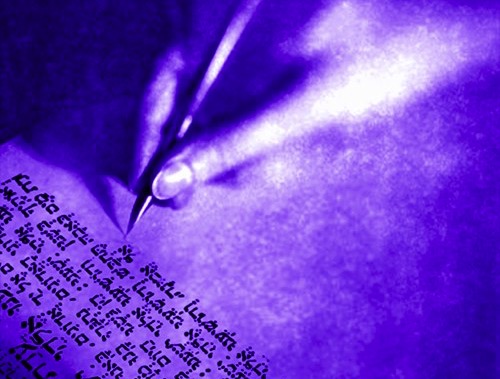 106
Gunning's 10 Principles for Clear Writing
1.	Keep sentences short.
 
Tests show that reading tends to become hard when sentences average more than 20 words.  Sentences in Time and Reader's Digest average 16-17 words.  Average sentences of business writing exceed 25 words (which is too long).
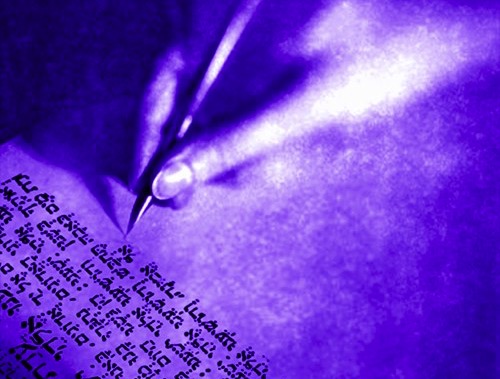 106
Gunning's 10 Principles for Clear Writing
2.	Prefer the simple to the complex.
 
This applies to sentence structure and the choice of words.  Write, "try to find out" rather than "endeavor to ascertain."  Avoid excessive use of capital letters.
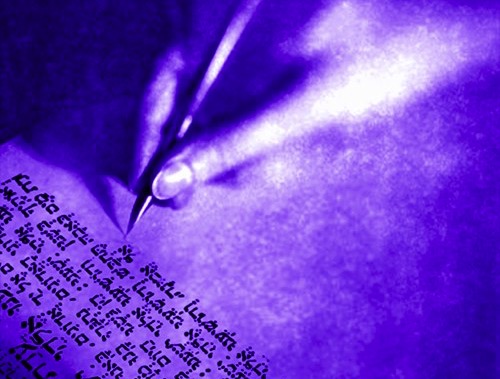 106
Gunning's 10 Principles for Clear Writing
3.	Prefer the familiar word.
 
If the reader doesn't understand the words you use, he is likely to miss your meaning.  This does not suggest that you should have a small vocabulary.  You need all the words you can master.
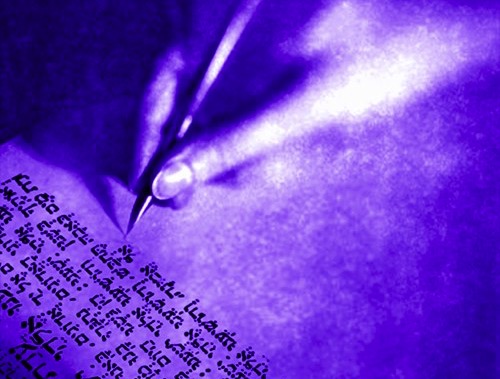 106
Gunning's 10 Principles for Clear Writing
4.	Avoid unnecessary words.
 
Nothing weakens writing more than words that you don't need.  Read your copy over closely.  Make every word carry its weight.  Never write, "It goes without saying that…" since this admits that what you'll say is unnecessary.
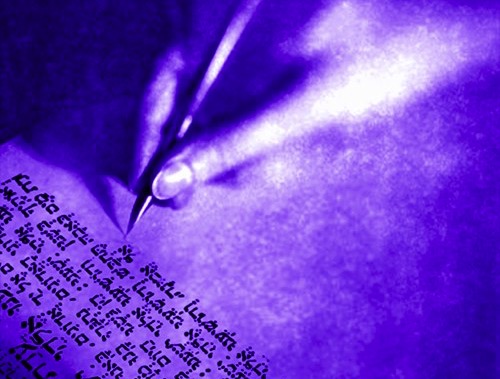 106
Gunning's 10 Principles for Clear Writing
5.	Put action into your verbs.
 
Active verbs put life in writing.  Don't smother action with too many participles and gerunds (an "ing" word functioning like a noun).  Write, "We aim to write clearly" rather than "Clarity in composition is our intention."  Avoid the passive voice and "to be" verb as much as possible.
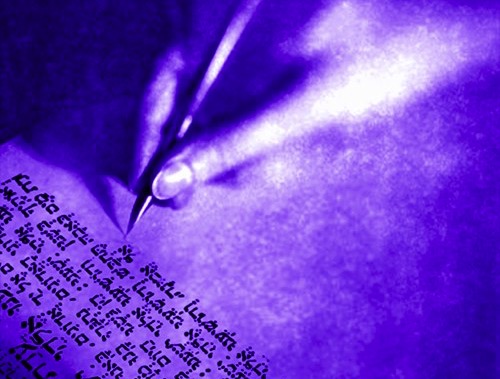 106
Gunning's 10 Principles for Clear Writing
6.	Write the way you talk.
 
Well, anyway, a little that way.  A conversational tone is one of the best avenues to readable writing.  Don't lapse into a stuffy business jargon that has no relation to the way business people talk face-to-face.
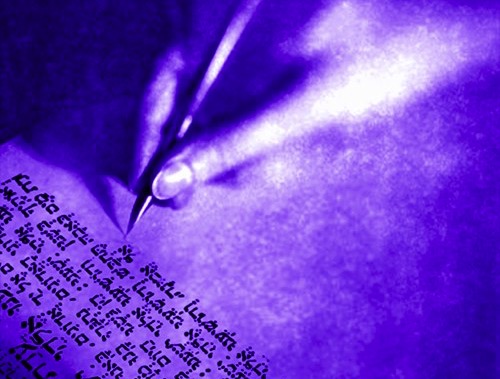 106
Gunning's 10 Principles for Clear Writing
7.	Use terms your reader can picture.
 
Be aware that abstract terms tend to make writing dull and foggy.  Prefer the short, concrete words that stand for things you can see and touch.
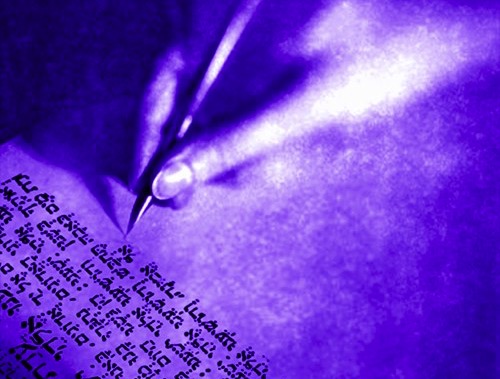 106
Gunning's 10 Principles for Clear Writing
8.	Tie in with your reader's experience
 
Link your new idea with some old idea already known to your reader.  This keeps his attention and leads to greater understanding.
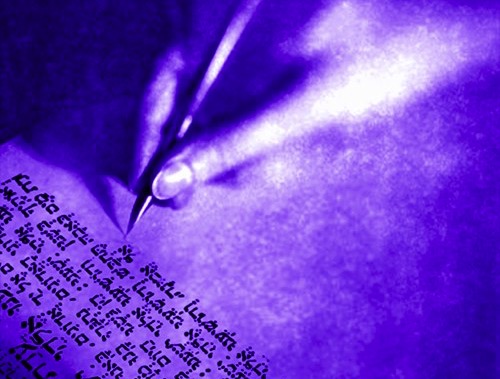 106
Gunning's 10 Principles for Clear Writing
9.	Make full use of variety.
 
Don't smother your individual writing style.  Develop a fresh form of expression that represents you.  Avoid clichés.  Avoid stilted patterns of writing.
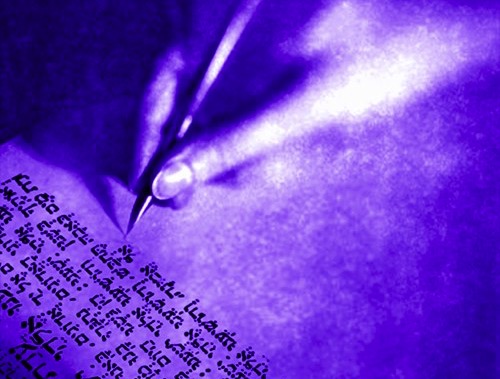 106
Gunning's 10 Principles for Clear Writing
10. Write to express—not impress.
 
Don't show off with complexity.  Make your ideas clear with simple, direct writing.  The writer who actually makes the best impression is the one who can express complex ideas simply.
Black
Get this presentation for free!
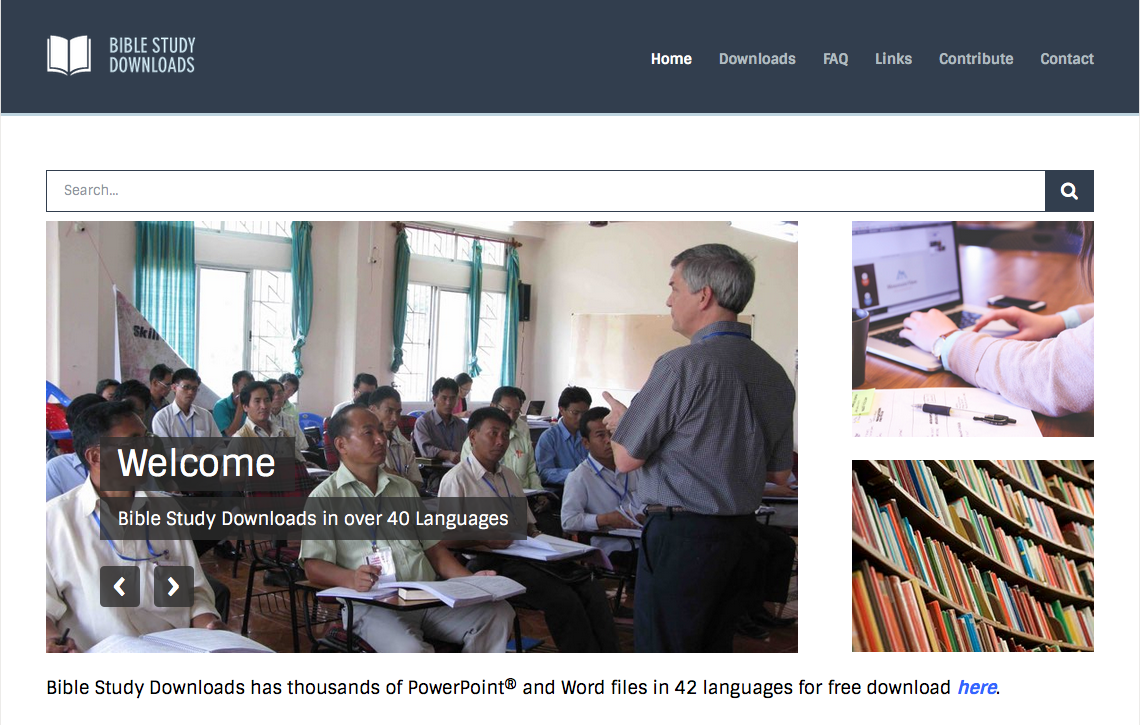 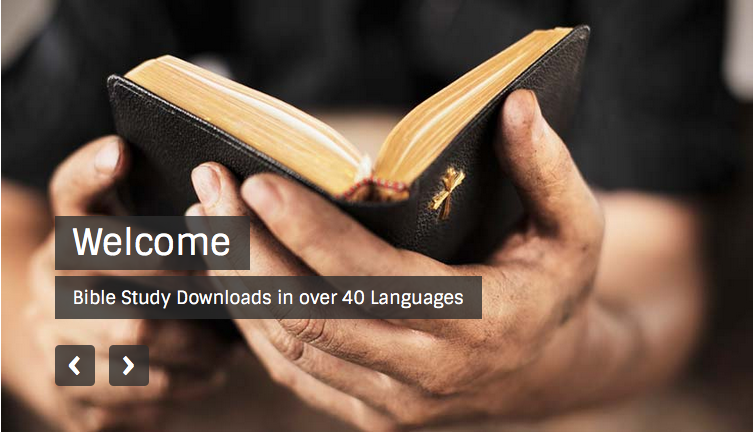 Research & Writing link • BibleStudyDownloads.org
[Speaker Notes: Preaching (pr)
Homiletics]